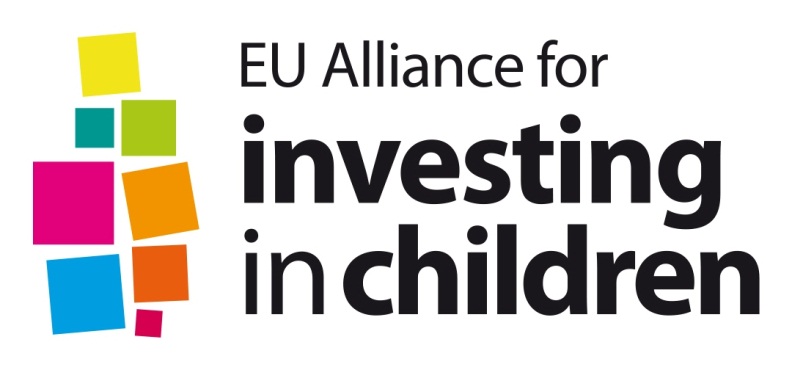 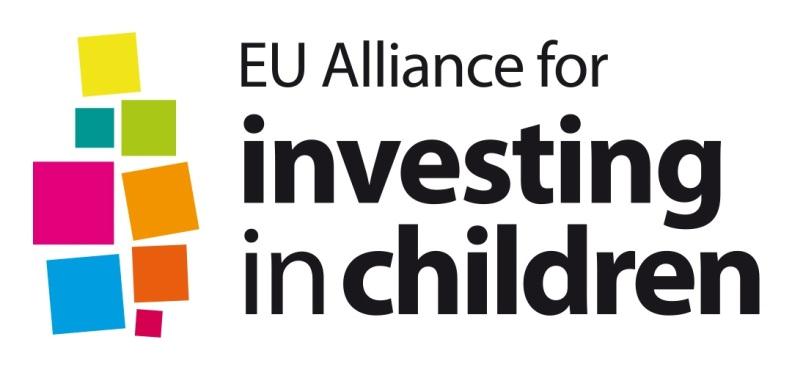 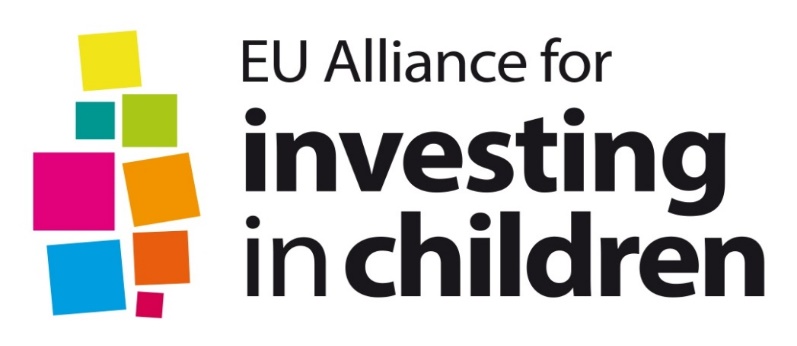 Alianța UE 
pentru 
Investiția in copii
With financial support from the European Union
The EU Alliance for Investing in Children is a temporary initiative developed in the framework of ‘Module 1: Facilitation of Joint Actions’ supported by the European Union Programme for Employment and Social Solidarity - PROGRESS / EU Programme for Employment and Social Innovation.
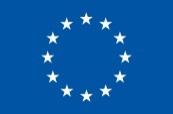 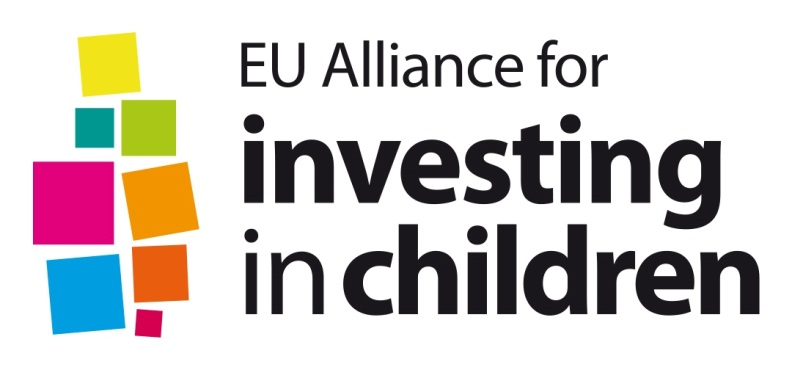 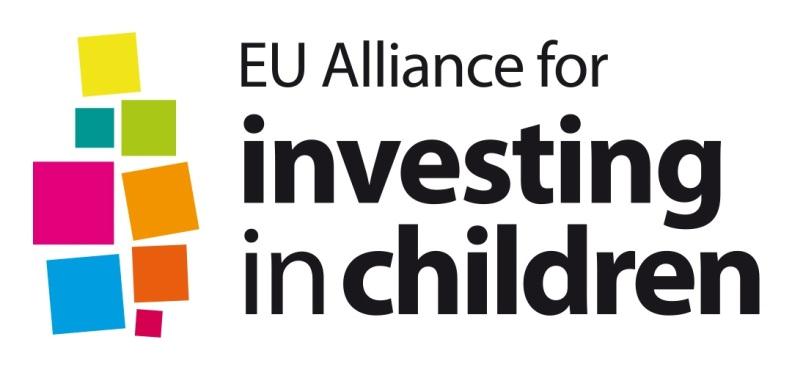 O nouă  formă de cooperare intre 20 de rețele europene care

Luptă impotriva sarăciei copilului și promovează interesul superior al copilului in Europa
Promovează implementarea efectivă a Recomandării Comisiei Europene Investiția in Copii – ruperea cercului vicios al defavorizării
Are activități de advocacy la nivelul Uniunii Europene si la nivel național
Utilizează toate oportunitățile oferite de politicile, procesele si finanțările europene pentru a atinge scopurile enumerate
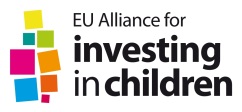 Acționează la 2 nivele:
Nivelul UE al Alianței: Rețele europene si organizații reprezentând un spectru larg de stakeholder:
Organizații care lucrează in domeniul drepturilor copilului si pentru bunăstarea copilului
Organizații care lucrează in domeniul sărăciei si excluziunii sociale
Organizații reprezentând autoritățile publice sau prestatorii de servicii 
Nivelul național – pilotarea Alianțelor naționale in Spania si UK
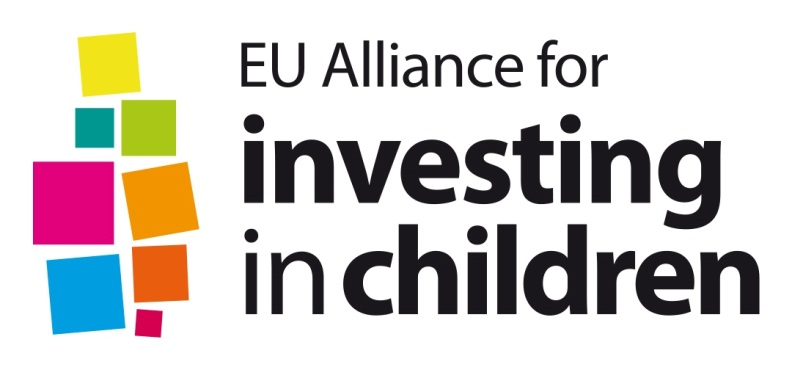 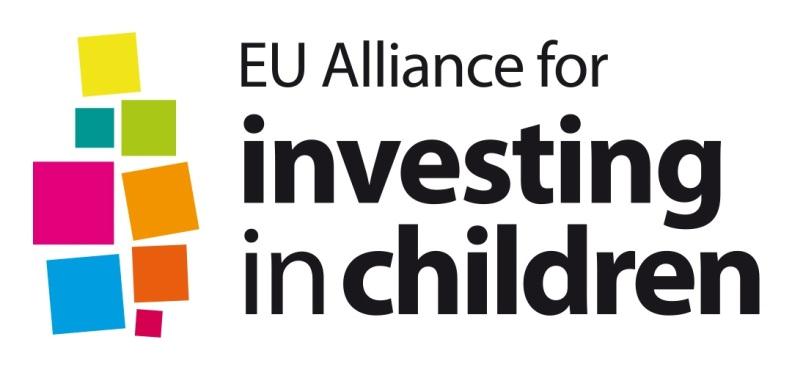 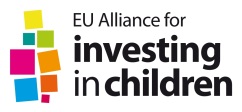 Obiective:

Să construiască si să mențină o voință politică pentru a lupta împotriva sărăciei copilului si sa promoveze bunăstarea copilului in Europa;
Să anclanșeze si să sprijine reforma politicilor si practicilor bazate prin schimburile de cunoștințe pentru a identifica ceea ce funcționează cel mai bine pentru copil si familia sa
Să intărească intervențiile coerente ale partenerilor relevanți pentru deciziile de politică publică și alocarea de resurse pentru copii; sa construiască capacitatea acestora de advocacy
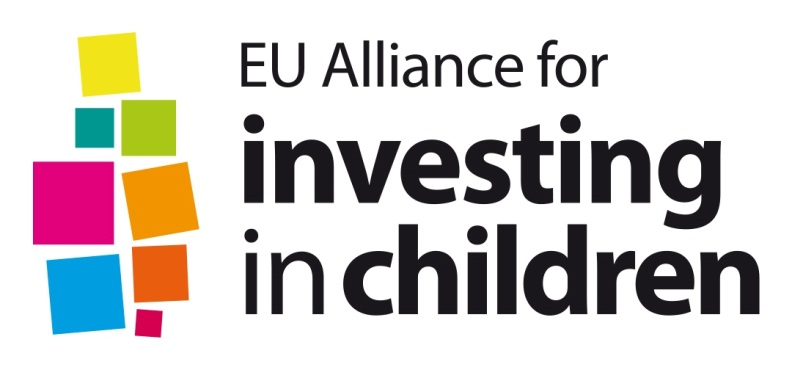 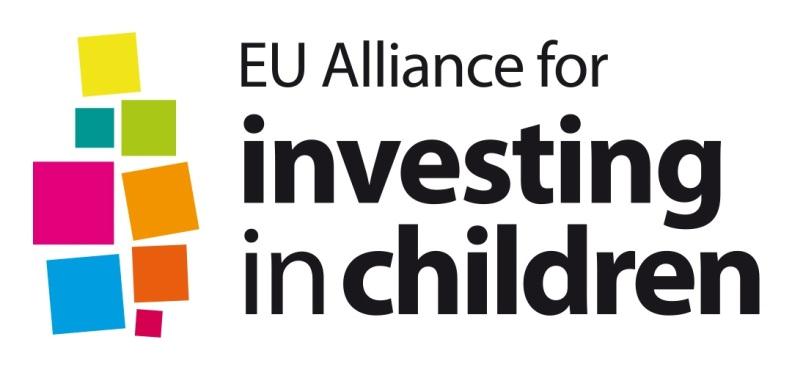 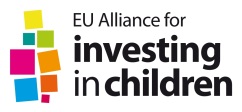 Eurochild 
Alliance for Childhood
ATD Quart Monde
Caritas - Europa
COFACE – Confederation of Family Organizations in the European Union
Dynamo International – Street Workers Network
Eurodiaconia
EuroHealthNet
EAPN – European Anti-Poverty Network
EASPD – European Association of Service providers for Persons with Disabilities
European Child Safety Alliance
FEANTSA – European Federation of National Organizations working with the Homeless
ENSA – European Network of Social Authorities
EPHA -  European Public Health Alliance
ESN – European Social Network
Mental Health Europe
PICUM – Platform for International Cooperation on Undocumented Migrants
Save the Children EU Office
SOS Children’s Villages International
UNICEF EU Office
ELIANT Network
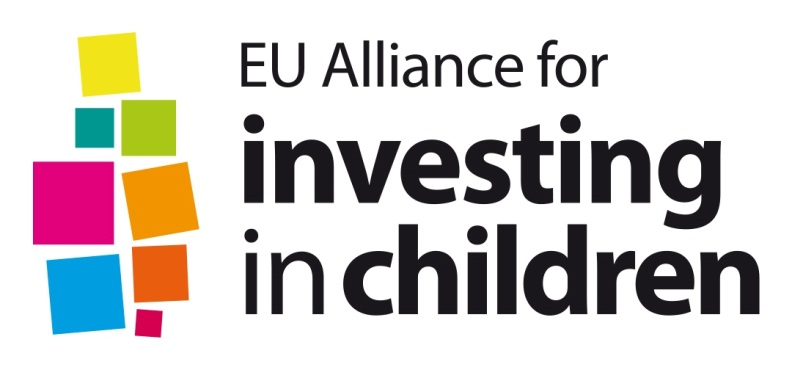 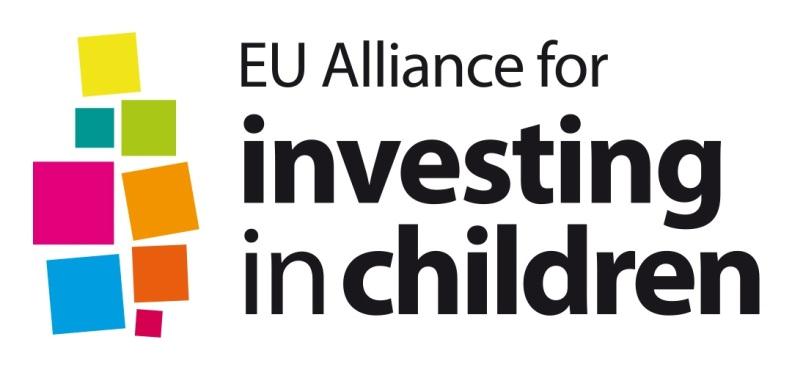 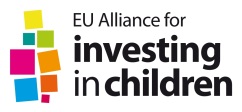 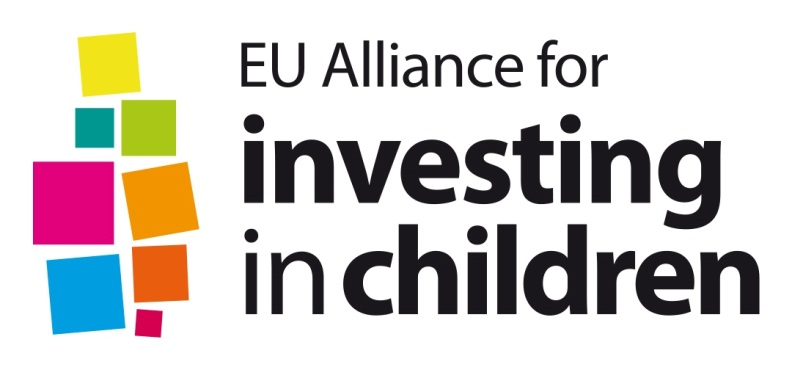 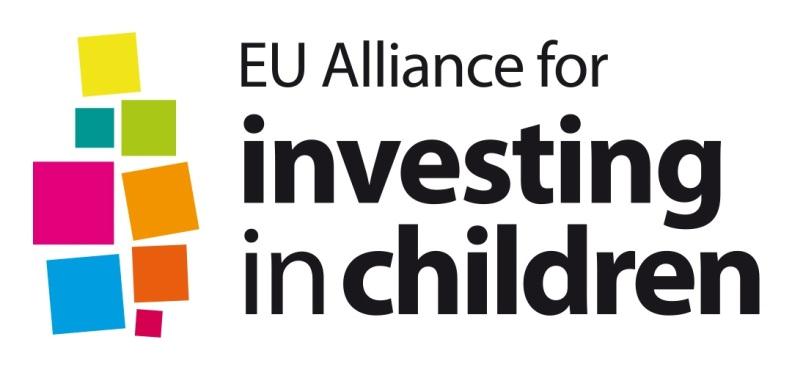 Există premisele ca o politică publică privind copiii sa fie asumată și integrata in cadrul fondurilor structurale și de investiții?

Premise europene

– Recomandarea Investiția in copii aduce o abordare holistică bazată pe drepturi pentru a adresa problema sărăciei copilului și a promova bunăstarea copilului in Europa, de la asigurarea securității materiale a familiei, la asigurarea accesului la servicii de calitate (varsta mică, educație, sănătate etc), și la angrenarea copilului si tânărului in luarea deciziilor. Recomandarea reprezintă o viziune in a ajuta copilul si familia să cunoască si sa isi exercite deplin drepturile; reformele structurale trebuie sa contribuie la distribuirea bunăstării. Recomandarea statuează clar că implementarea ei trebuie făcută de stetele europene prin utilizarea fondurilor structurale.
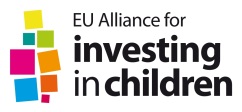 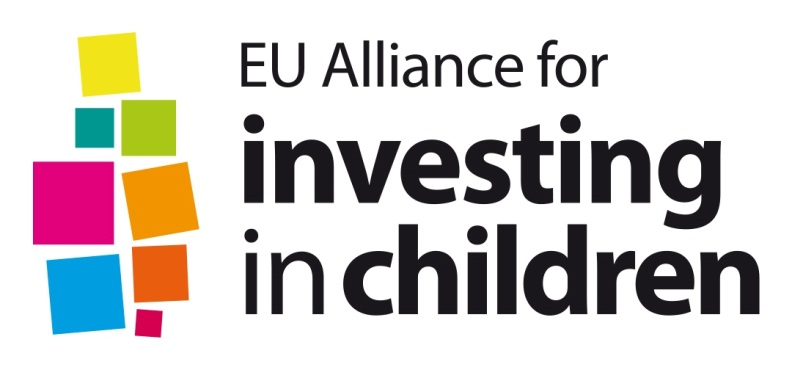 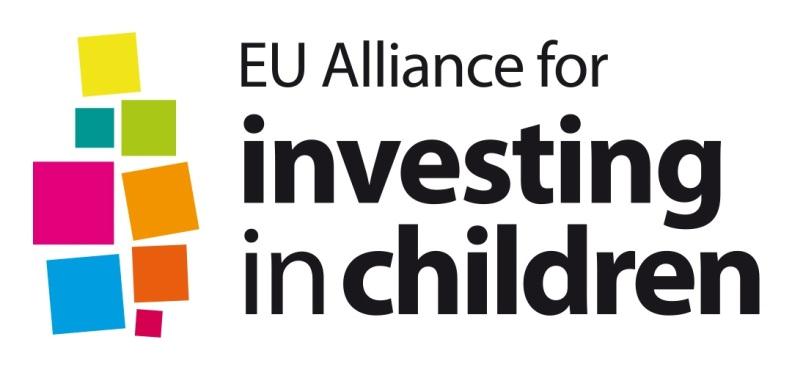 Recomandarea Comisiei Europene privind Programul Național de reformă al României pentru 2014

În vederea combaterii sărăciei, să sporească eficiența și eficacitatea transferurilor sociale, în special pentru copii, și să continue reforma asistenței sociale, consolidând legăturile acesteia cu măsurile de activare. Să intensifice eforturile în vederea punerii în aplicare a măsurilor preconizate pentru a favoriza integrarea romilor pe piața forței
de muncă, pentru a crește rata de școlarizare și pentru a reduce rata de părăsire timpurie a școlii, prin intermediul unei abordări bazate pe parteneriat și a unui mecanism solid de monitorizare.
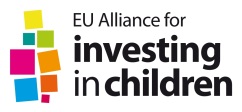 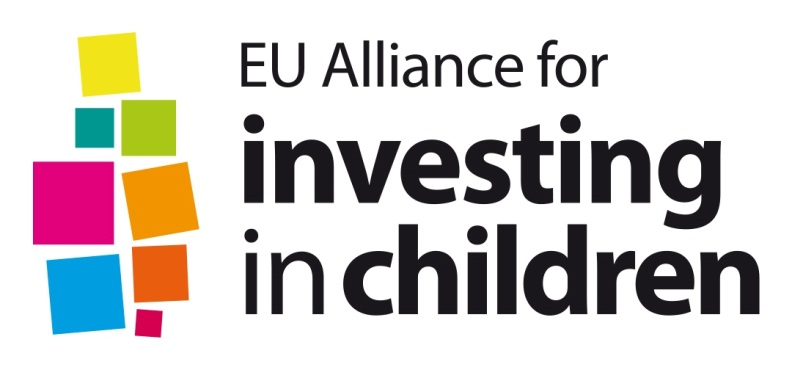 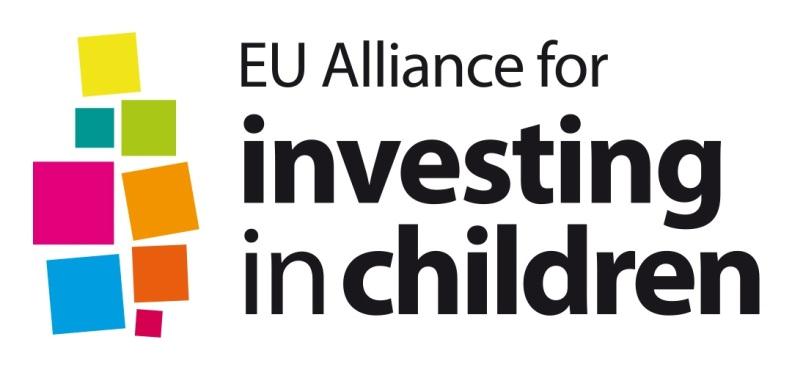 Premise naționale

 reinființarea ANPDCA fără responsabilități insa in implementarea FSI

 existența DGASPC și SPAS cu o evidentă subfinanțare, o absență a diversificării serviciilor in ultimii 5 ani si o lipsă acută de resursă umană

 existența unui sector neguvernamental puternic, bine reprezentat si profesionalizat dar fragilizat de lipsa finanțărilor
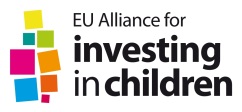 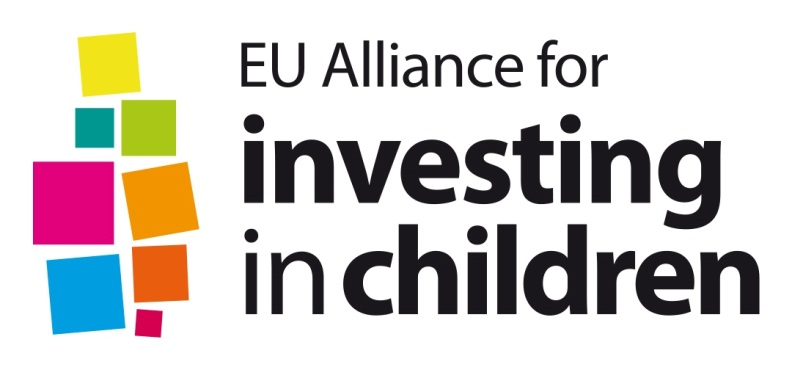 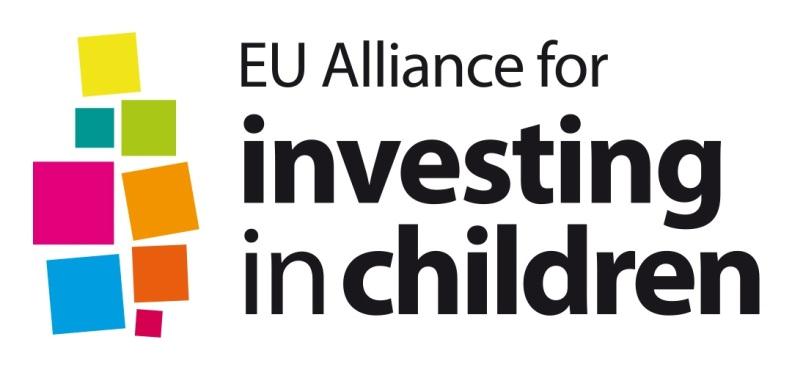 Rolul general al societății civile, incluzând aici organizațiile pentru drepturile copiilor, în promovare si sprijinirea reformelor necesare la nivel național, regional si local, precum si in asigurarea coerentei in cadrul politicilor publice trebuie recunoscut. Programul Național de Reformă trebuie să includă si societatea civilă. 

În acest moment diversificarea serviciilor publice este esențială iar continuarea neutilizarării de către stat a potențialului imens reprezentat de organizațiile neguvernamentale ar fi o greșeală. 

Copiii reprezintă in acest moment aproximativ 20% din populația României dar reprezintă 100% din viitorul ei.
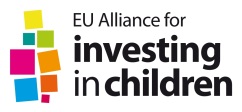